FIG. 1. Structure of thalidomide.
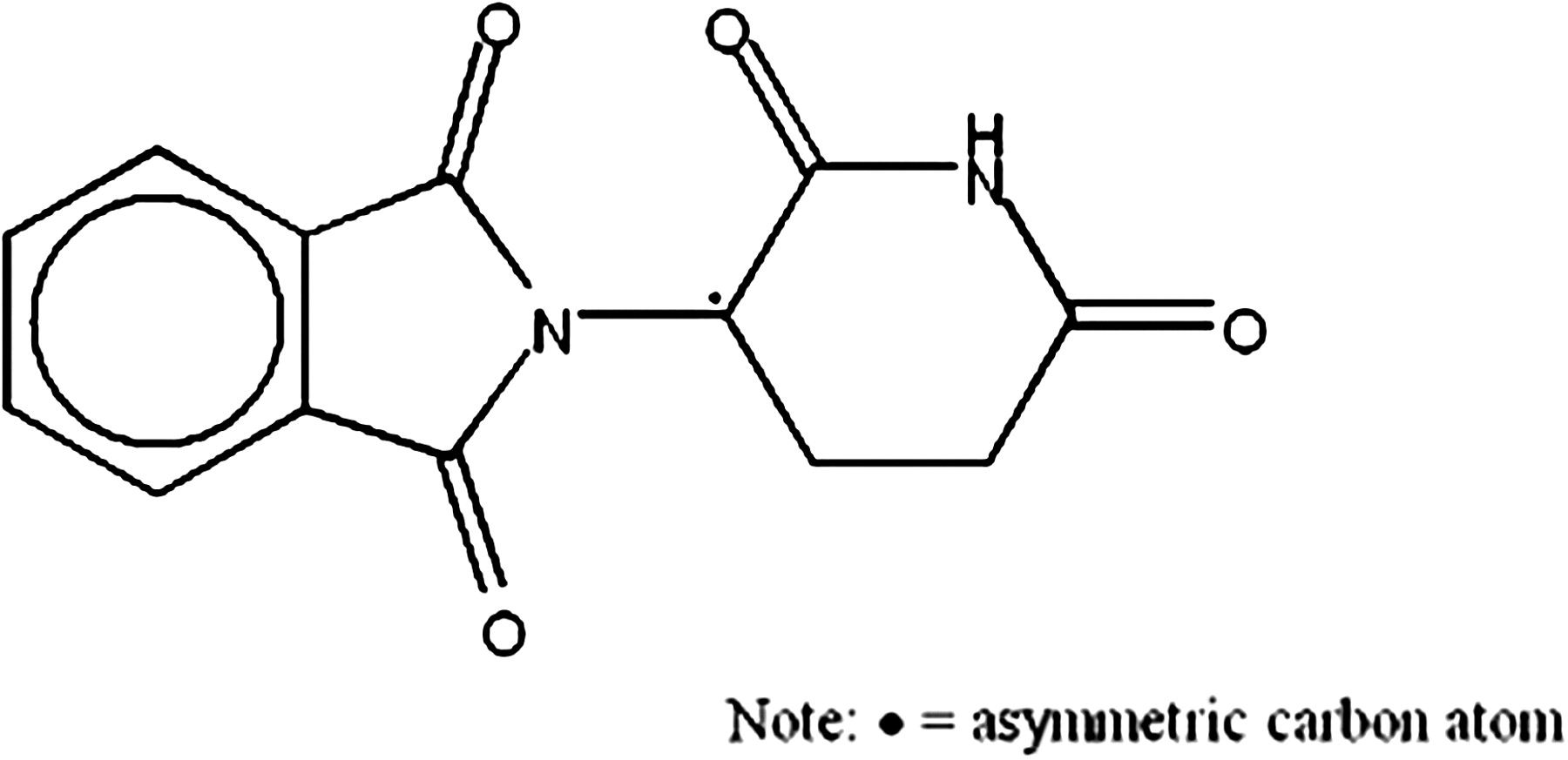 Toxicol Sci, Volume 122, Issue 1, July 2011, Pages 1–6, https://doi.org/10.1093/toxsci/kfr088
The content of this slide may be subject to copyright: please see the slide notes for details.
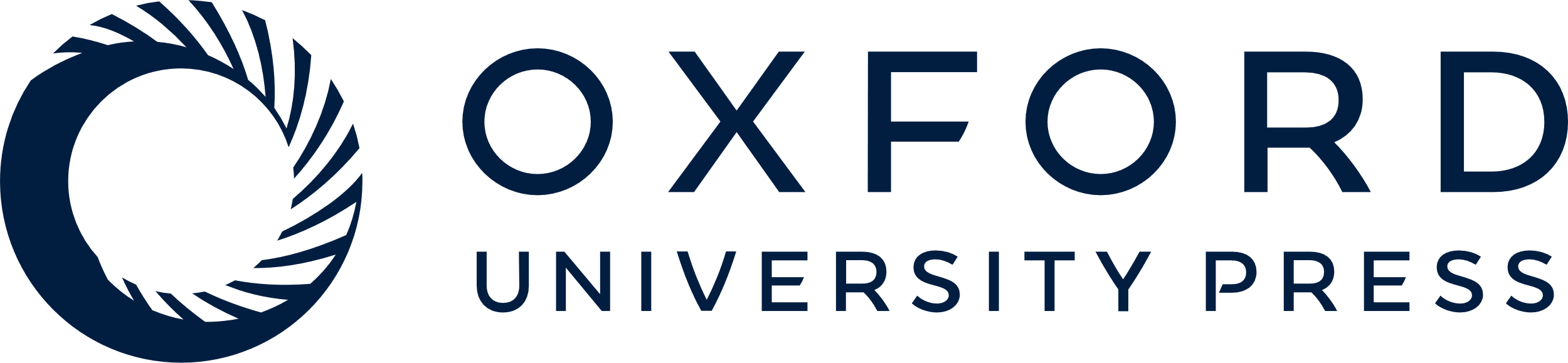 [Speaker Notes: FIG. 1. Structure of thalidomide.


Unless provided in the caption above, the following copyright applies to the content of this slide: © The Author 2011. Published by Oxford University Press on behalf of the Society of Toxicology. All rights reserved. For permissions, please email: journals.permissions@oup.com]
FIG. 3. Critical exposure periods for thalidomide embryopathy during human development.
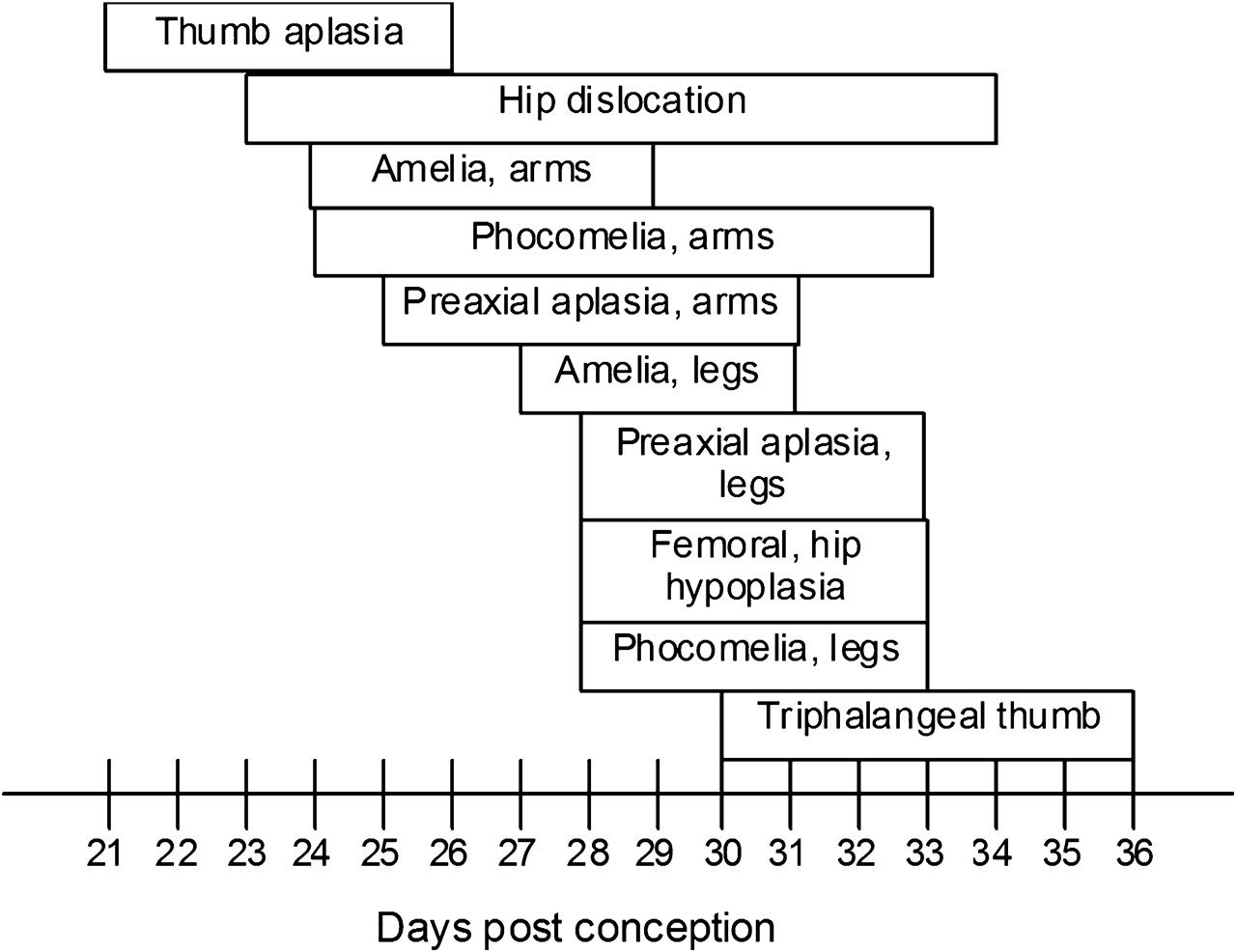 Toxicol Sci, Volume 122, Issue 1, July 2011, Pages 1–6, https://doi.org/10.1093/toxsci/kfr088
The content of this slide may be subject to copyright: please see the slide notes for details.
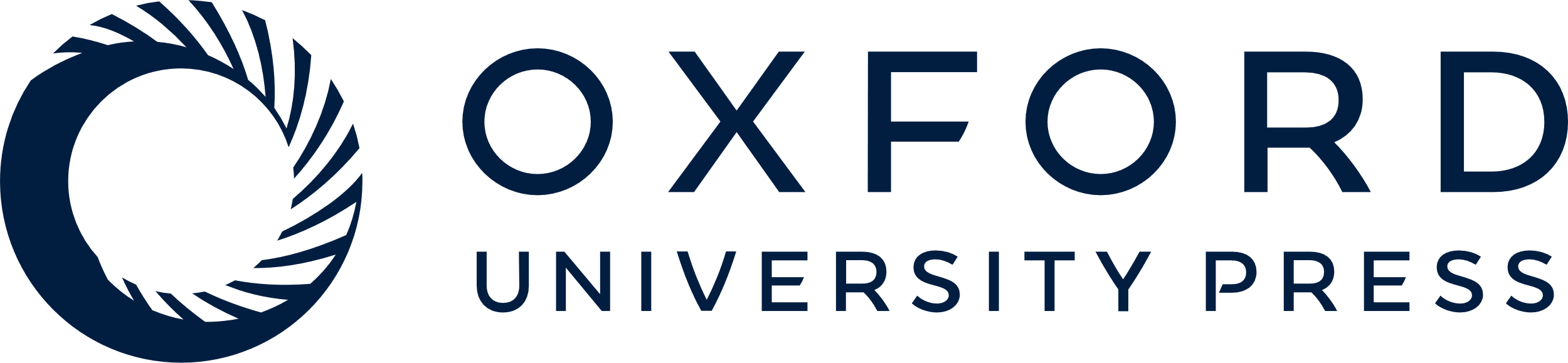 [Speaker Notes: FIG. 3. Critical exposure periods for thalidomide embryopathy during human development.


Unless provided in the caption above, the following copyright applies to the content of this slide: © The Author 2011. Published by Oxford University Press on behalf of the Society of Toxicology. All rights reserved. For permissions, please email: journals.permissions@oup.com]
FIG. 2. Number of PubMed entries for thalidomide publications by year (searched on 12/27/2010).
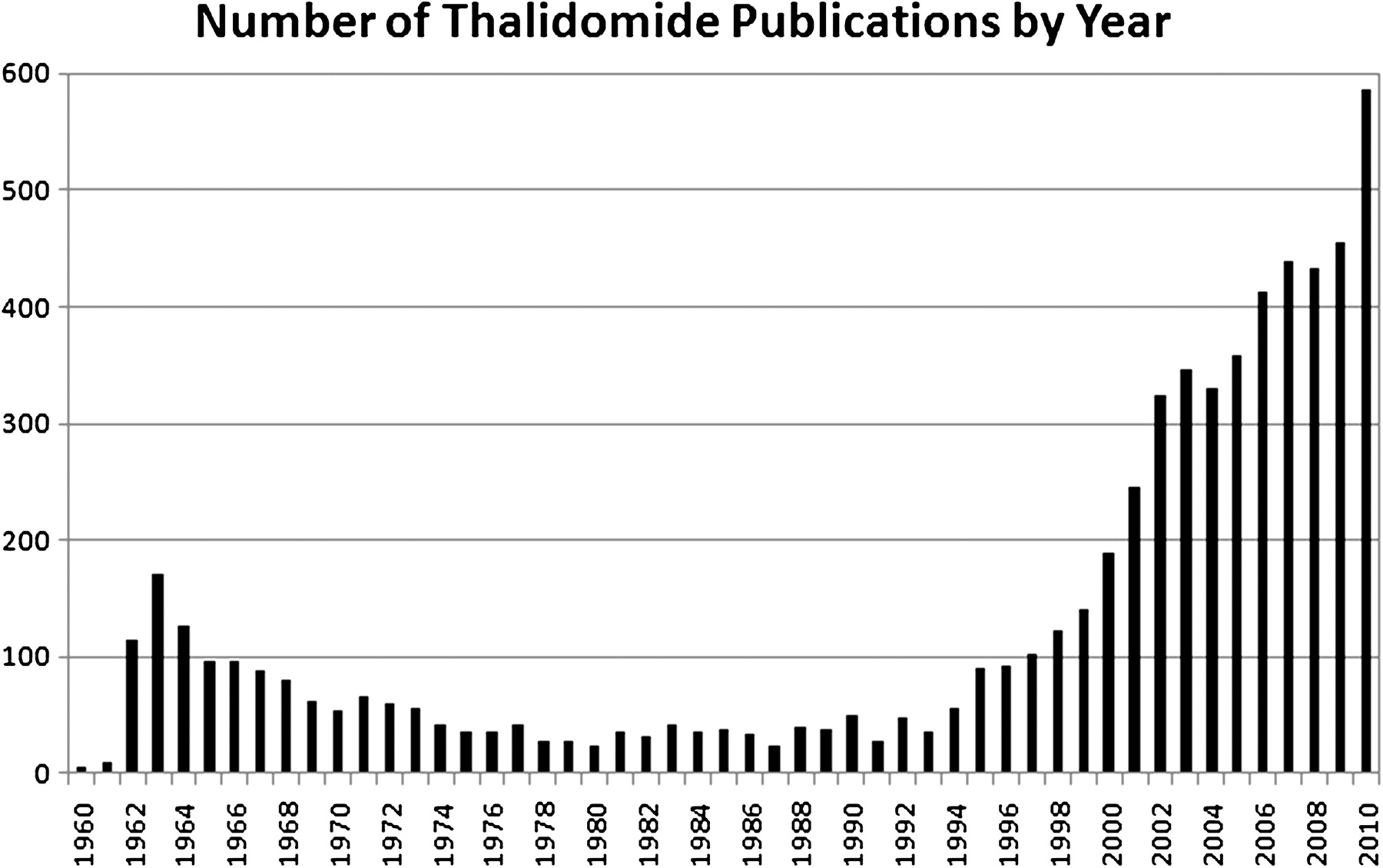 Toxicol Sci, Volume 122, Issue 1, July 2011, Pages 1–6, https://doi.org/10.1093/toxsci/kfr088
The content of this slide may be subject to copyright: please see the slide notes for details.
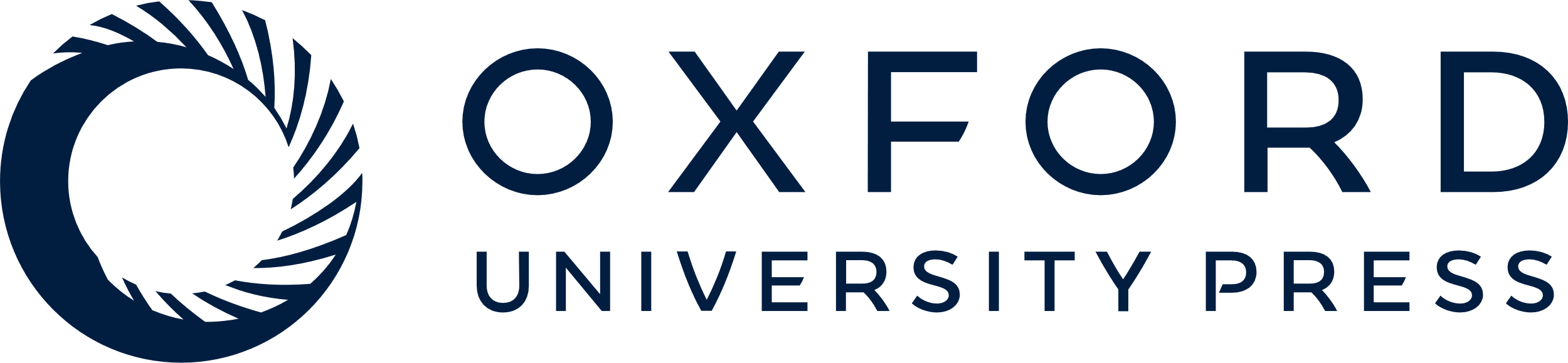 [Speaker Notes: FIG. 2. Number of PubMed entries for thalidomide publications by year (searched on 12/27/2010).


Unless provided in the caption above, the following copyright applies to the content of this slide: © The Author 2011. Published by Oxford University Press on behalf of the Society of Toxicology. All rights reserved. For permissions, please email: journals.permissions@oup.com]